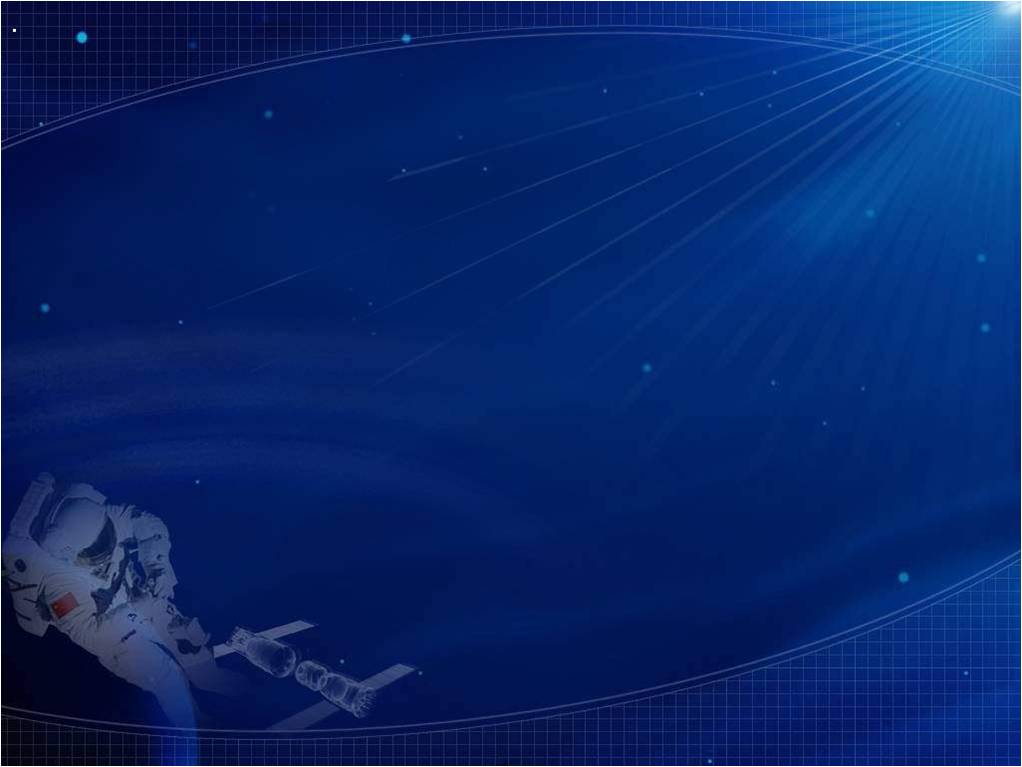 ЯВЛЕНИЕ 
ИЗНАЧАЛЬНО ВЫШЕСТОЯЩЕГО ОТЦА 
ФИЗИЧЕСКИ НА ПЛАНЕТЕ ЗЕМЛЯ
03.08.2013г.
Праздники идиво

Цивилизация идиво
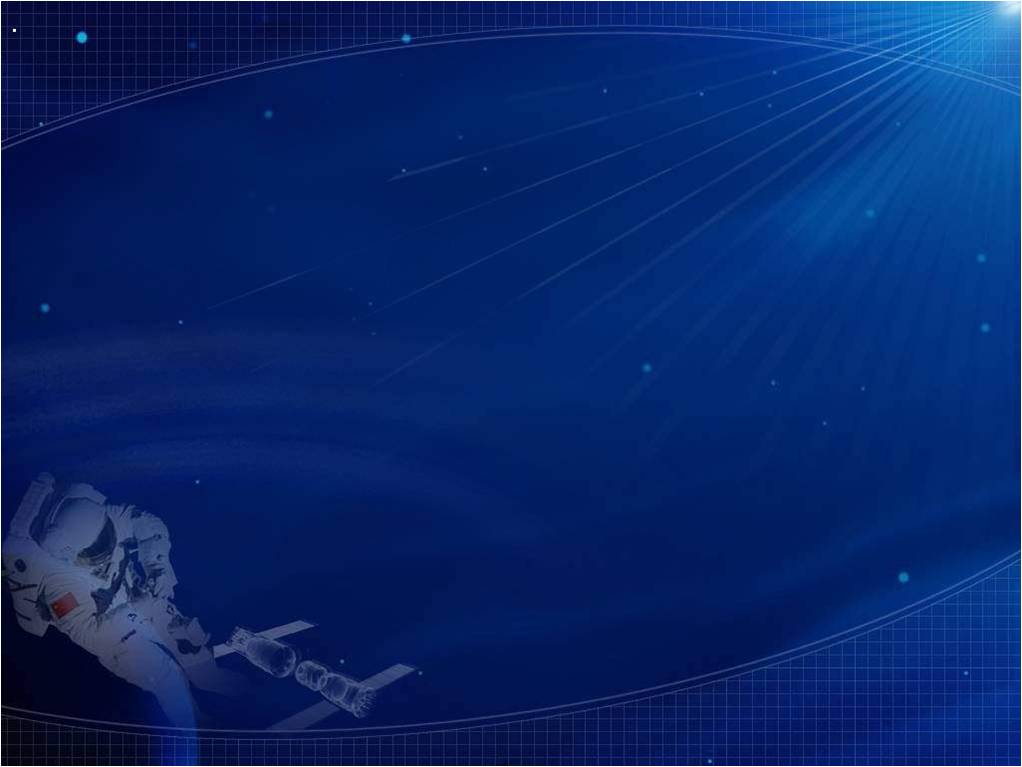 Возжигаясь, возжигаемся огнём жизни Омеги, клеточкой Изначально Вышестоящего Отца каждым из нас. Эманируя огонь жизни Омеги клеточки Изначально Вышестоящего Отца каждым из нас, синтезируемся между собою Конфедеративным огнём Изначально Вышестоящего Отца. И всей цельностью своею являем Изначально Вышестоящего Отца собою в синтезе нас, возжигая Конфедеративный единый континиум Явления Изначально Вышестоящего Отца синтезом нас, на всей группе нашей. И, проникаясь этим огнём в синтезе нас, мы заполняем все клеточки физического тела специальным Изначальным Огнём Изначально Вышестоящего Отца, фиксируя в синтезе клеточек каждого из нас Изначальную среду осуществления Изначально Вышестоящего Отца физически собою.

Летний Съезд ИДИВО, Сочи, 08.2013, 6 день
И внутри Конфедеративного континиумного огня мы складываем Изначальность Огня синтезом клеточек, синтеза тел каждого из нас между собою в единую среду Изначальности Огня нами. И являем этим физическую Изначально Вышестоящую Изначальность синтезом нас в синтезе всего стяжённого и развёрнутого, передвигаясь на физику Изначально Вышестоящей Изначальности синтезом нас, телесно физически. И всё свободное место от синтезтел, которые ушли в зал Отца и стоят там, мы заполняем внутри нас всё пространство между ядер, всё пространство между огнеобразами, всё пространство между клеточками и всё пространство внутри клеточек физической Изначально Вышестоящей Изначальностью каждым из нас, устанавливая физическую Изначально Вышестоящую Изначальность собою.
И принимая Изначально Вышестоящего Отца физически, организацией физической Изначально Вышестоящей Изначальности всем синтезом нас.

Летний Съезд ИДИВО, Сочи, 08.2013, 6 день
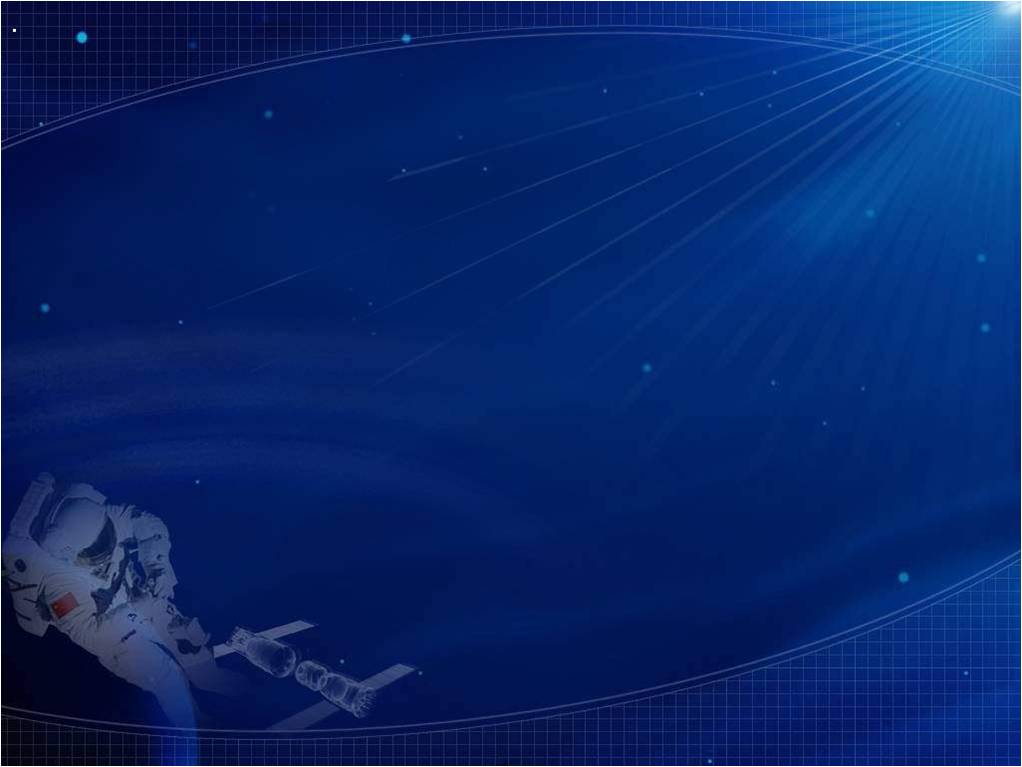 Отец стоит, вернее, сидит пред нами. Просто голова упирается максимально в потолок.
И мы проникаемся Изначально Вышестоящим Отцом, впервые пришедшем физически на Планету Земля ФА собою, приветствуем его здесь во всей благодарности его явления нами.
И возжигаясь, заполняемся Изначально Вышестоящим Отцом, проникаясь им всем собою физически и являя Конфедерацию Отцом в выражении: «Мы и Отец едины», развёртывая всеединство явления физической Изначально Вышестоящей Изначальности (пауза) и физического явления Изначально Вышестоящего Отца каждым из нас и синтеза в нас.

Летний Съезд ИДИВО, Сочи, 08.2013, 6 день
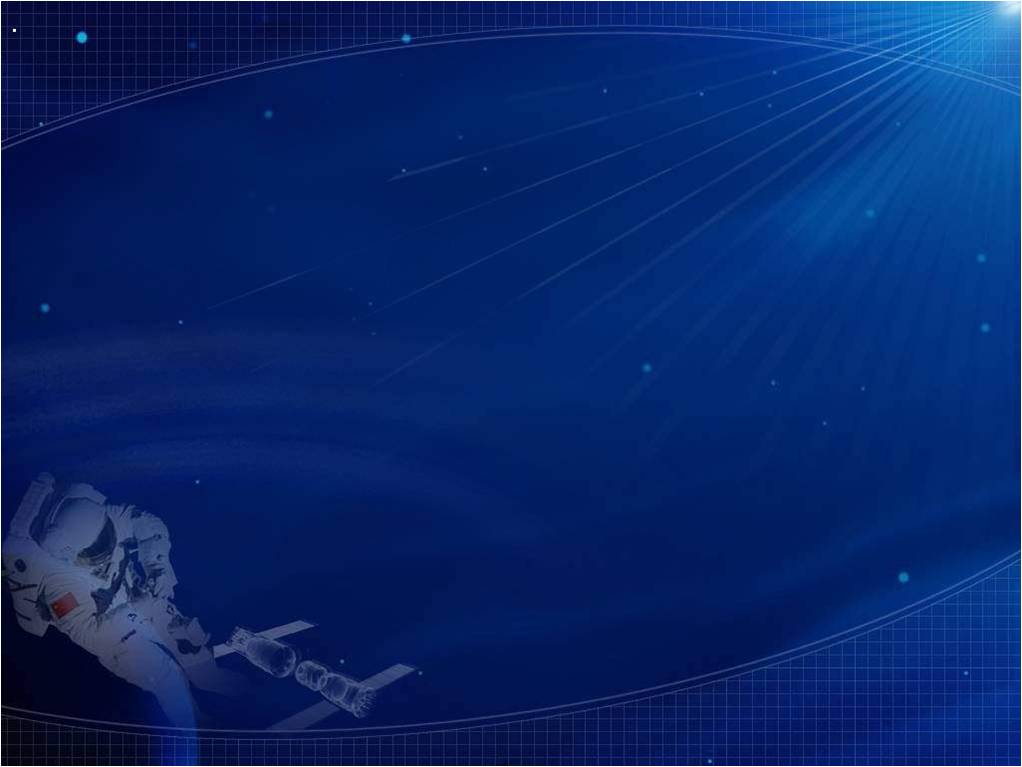 Вышли на уровень пространства Метагалактики, идем как Человек Метагалактики.
 	Получив явление Отца вчера (3.08.2013), вы там состоялись. И не важно: вы здесь были в зале или где-то там – все получили! Здесь просто проживание было сильнее, концентрация. 
	Помните, я сказал: «Отец всех на планете в единство взял», кого надо. Не во всех вошел, конечно, Отец еще выбирал: «А стоит ли с кем-то контачить?» Нет иллюзии, что Он сконтачил со всеми семью миллиардами: очень много недостойных! Количество говорить вообще не стоит, потому что  это решение Отца, это Его вопрос, это не наш уровень компетенции. 
	И вы теперь учитесь жить в среде Метагалактики, вроде бы в Универсуме, но на этом присутствии или в синтез-присутствиях среда Метагалактики, где живут Отцы Звезд и Планет. Я ж не зря вам говорил, что Отец Планеты живет в Универсуме! 

Летний Съезд ИДИВО, Сочи, 08.2013, 6 день
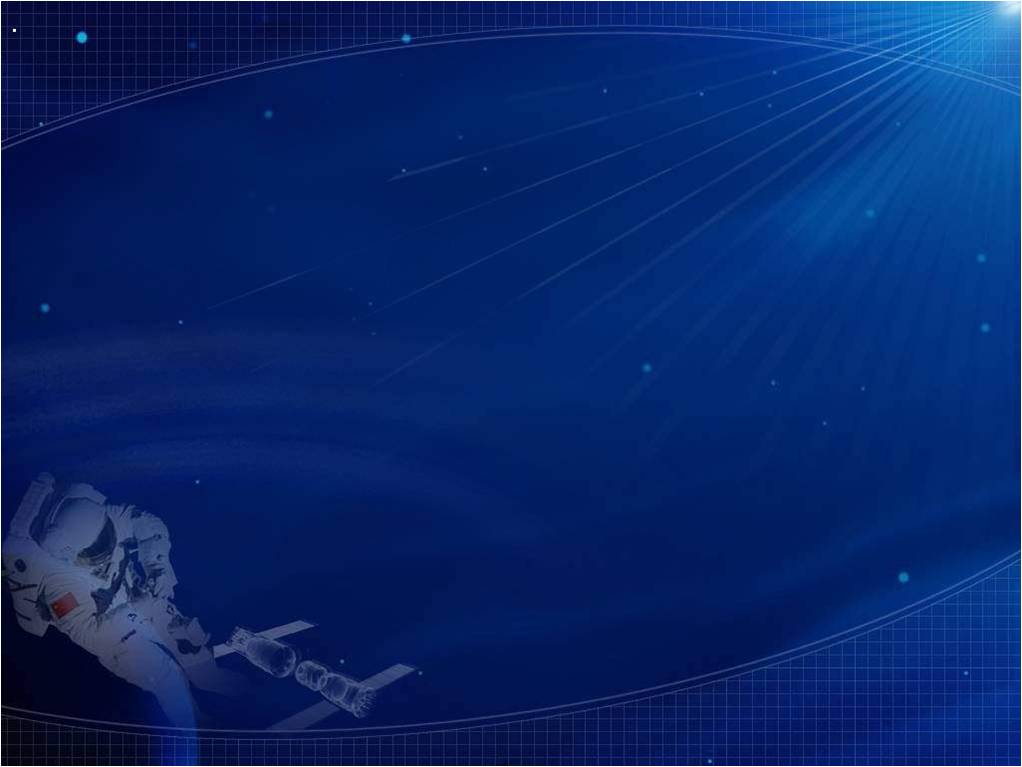 А вы теперь там получили Дома. Понятно, что там не все живут, но ведь много, которых живёт! И вот представляете: вы идете к своему Дому на 64-м присутствии и проходите мимо здания Отца Солнечного – Отца нашей Солнечной системы. Не людей по присутствиям, а Отца Солнечного, у него там Дом стоит недалеко от наших. Мы же солнечные, подобное притягивает подобное, мы далеко поселиться даже не смогли. …Отца нашей Звездной системы. 
Понятно, что Отец Отцу – рознь, человек человеку – рознь, мы все разные, но Дома одни, и Изначально Вышестоящий Отец сделал одну среду проживания. 

Летний Съезд ИДИВО,  Сочи, 08.2013, 6 день
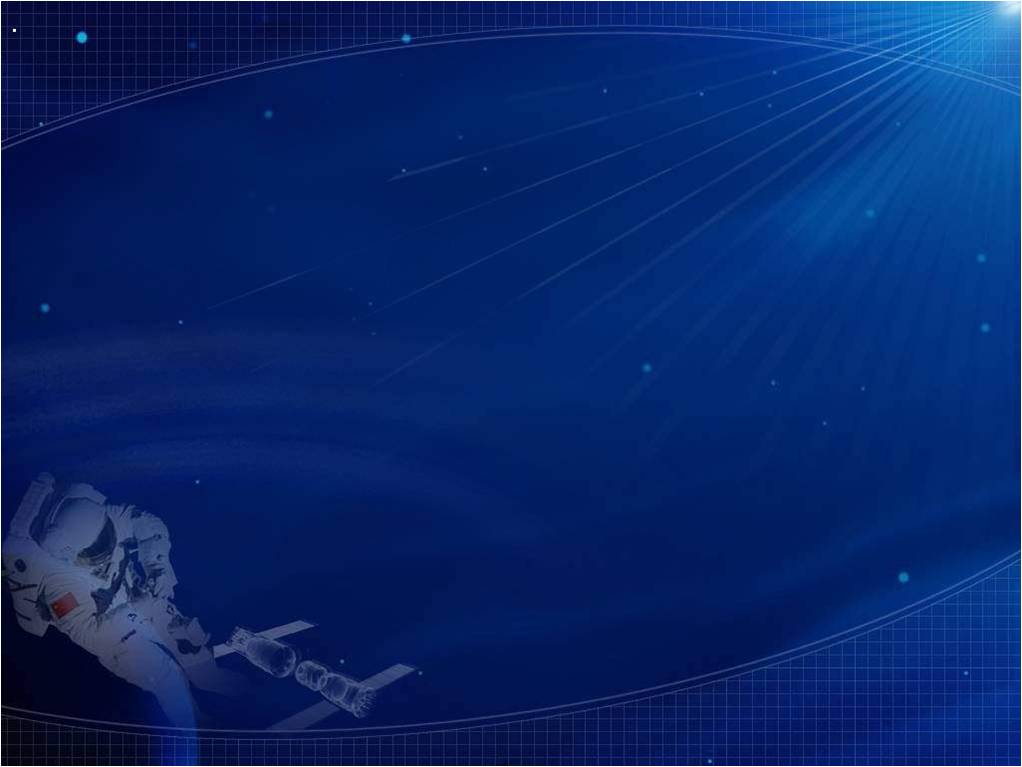 …через нас Отец начинает новое развитие. 
Это раньше не видели многие Отцы. Сейчас еще есть группы, которые не видят, мы продолжаем не контачить с Отцами Галактик и Звездных систем, потому что некоторым нашим они запудрили мозги так, что мозги до сих пор восстановиться не могут. У нас другой уровень жизни – Метагалактический. 
И Отец смотрел, смотрел, смотрел на все это творчество, наше и там, и сказал: «А устрою-ка я еще один финт – юридическая фиксация Отца на планете!» 
Ни на одной Планете, ни в одной Звездной системе Метагалактики, ни у одного Отца нет юридической фиксации Изначально Вышестоящего Отца. У нас – будет! 
То есть, юридическая фиксация Партии, когда к нам в гости смогут приходить разные чело Владык, но при этом эти чело вполне являются Отцами отдельных Планет, Звезд. И они будут заходить к нам в гости, привечая, как говорят: «Ну, привет», – пообщались, ушли. 

Летний Съезд ИДИВО, Сочи, 08.2013, 6 день
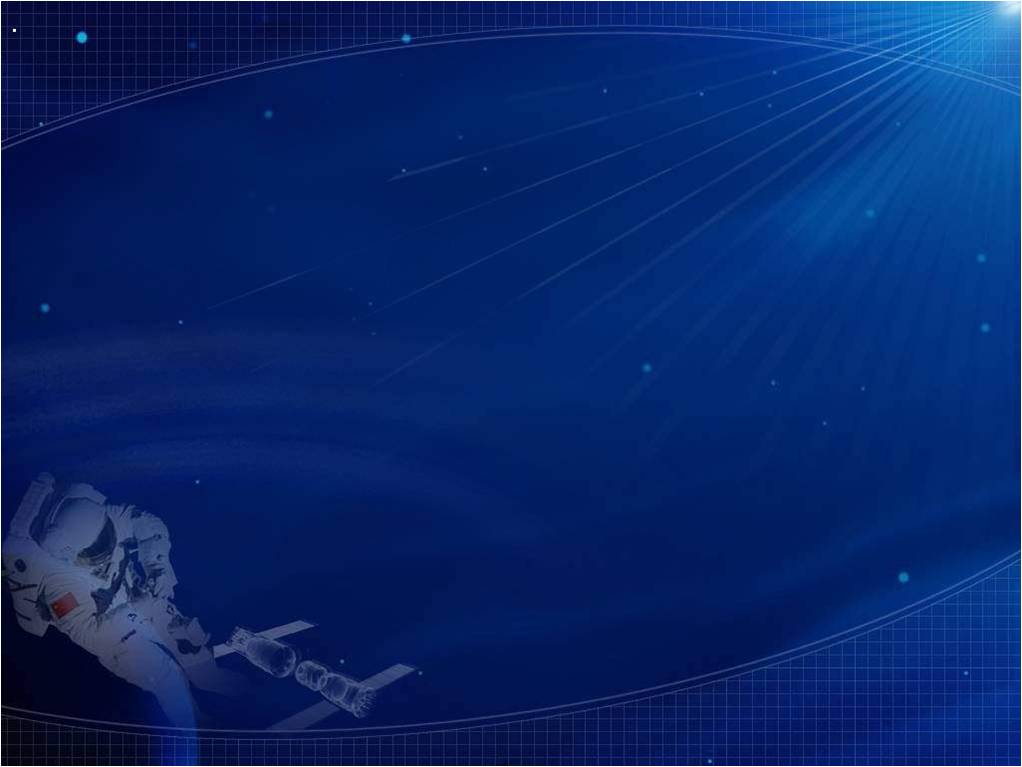 Чем выше Отец, тем проще ходит, и тем он вообще проще ко всем относится, легче, гармоничнее, корректнее. 
Я просто хотел бы, чтоб вы чуть-чуть по-другому посмотрели на процесс и увидели, что там тоже жизнь! Что какой бы Отец не был руководителем Планеты или Звезды, он тоже человек и во многом по-человечески.

. Поэтому, если мы меняем наши социально-общественные отношения физически-планетарно, то, что вверху, то и внизу. 

Вот увидьте, какой мы сдвиг делаем! 

Если мы здесь внизу что-то налаживаем более гармоничное, мы сигнал подаем вверх более гармоничный. 

Летний Съезд ИДИВО, Сочи, 08.2013, 6 день